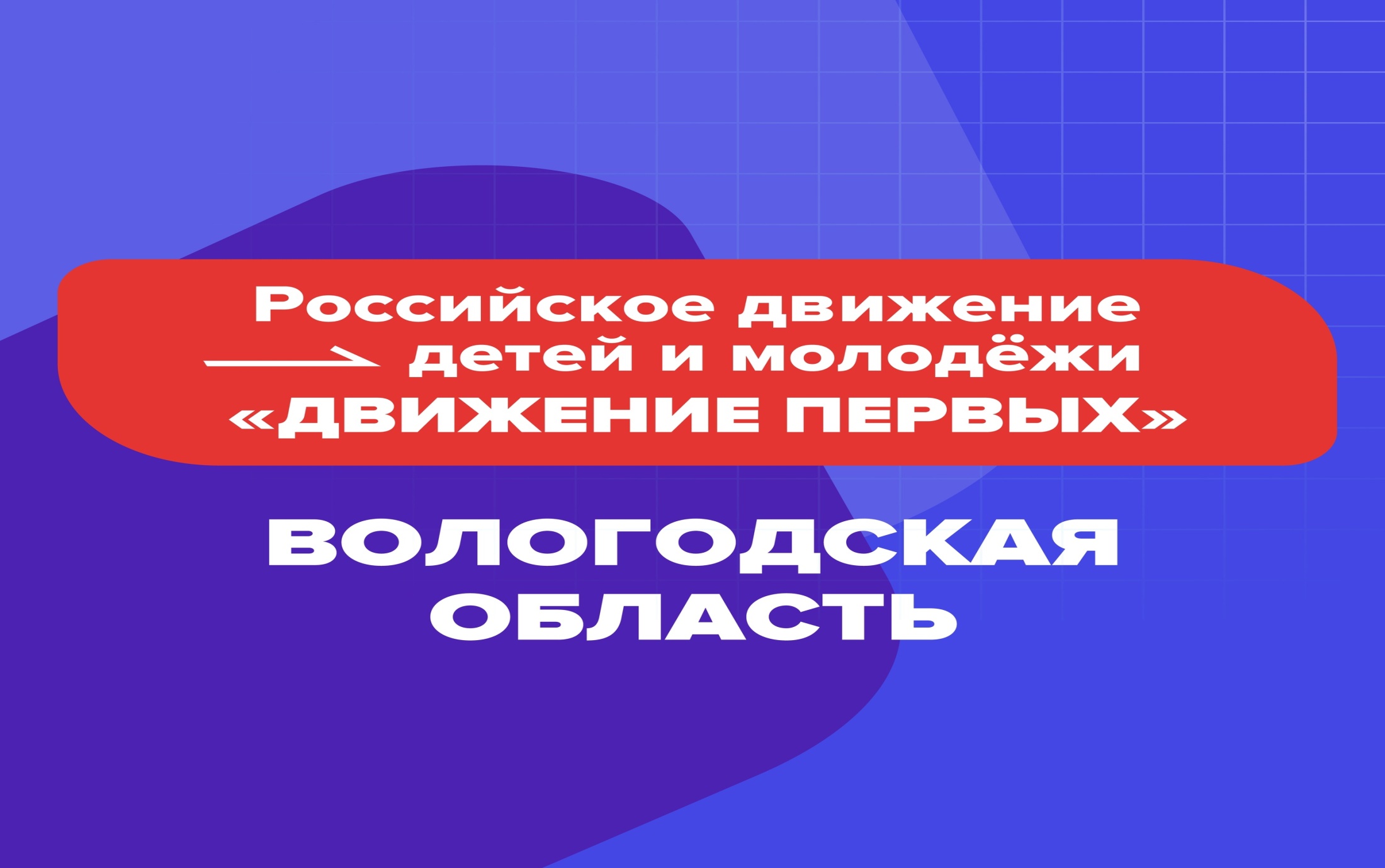 https://vk.com/rddm35
Первичные отделения РДДМ Вологодская область
28 декабря 2022 года в  МАОУ «Средняя общеобразовательная школа №17»  города Череповца открылось первое в Вологодской области первичное отделение «Движения Первых».
5 января 2023 года в МБОУ «Средняя общеобразовательная школа №2 с кадетскими классами»  города Великий Устюг появилось отделение РДДМ, которое открыли Министр просвещения России Сергей Кравцов и Губернатор Вологодской области Олег Кувшинников.
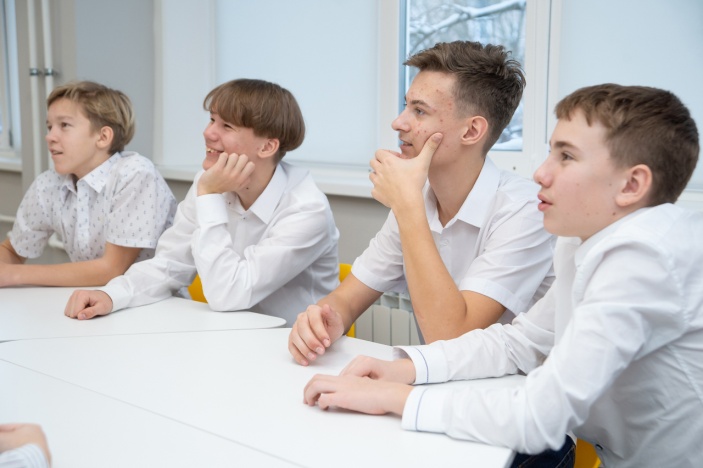 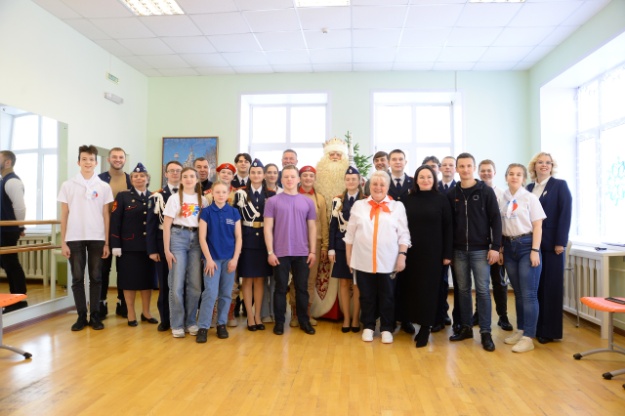 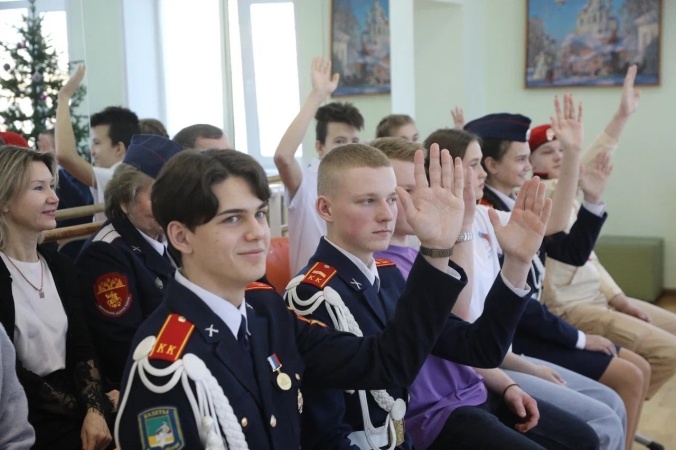 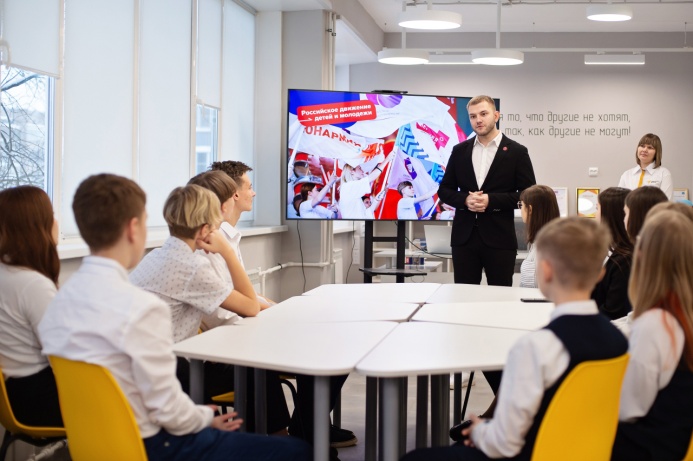 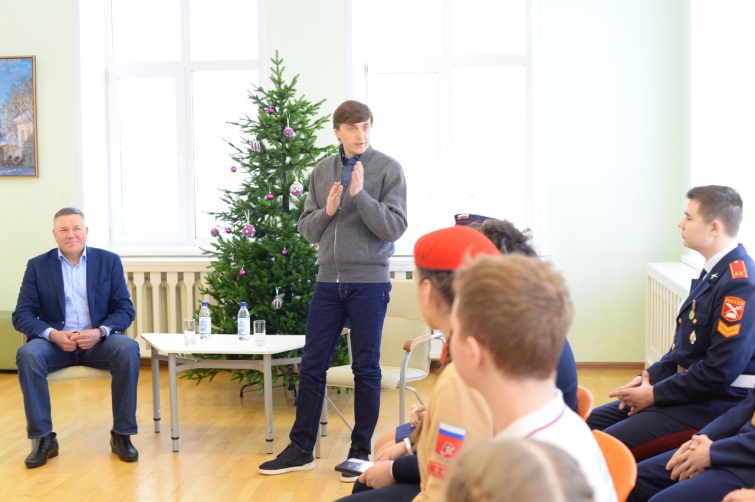 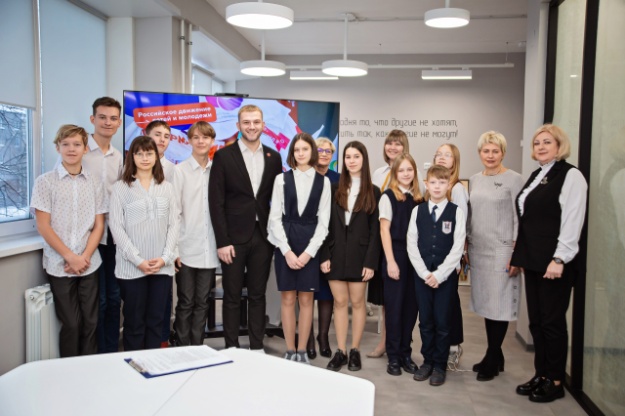 Первичные отделения РДДМ Вологодская область
В декабре 2022 года – январе 2023 года открыто  76 первичных отделений РДДМ «Движение Первых» , из них:
в школах – 68 отделений;
в профессиональных образовательных организациях  – 2 отделения; 
в молодежных центрах – 4 отделения;
 в учреждениях культуры – 1 отделение;
в военно-патриотических клубах – 
	1 отделение.
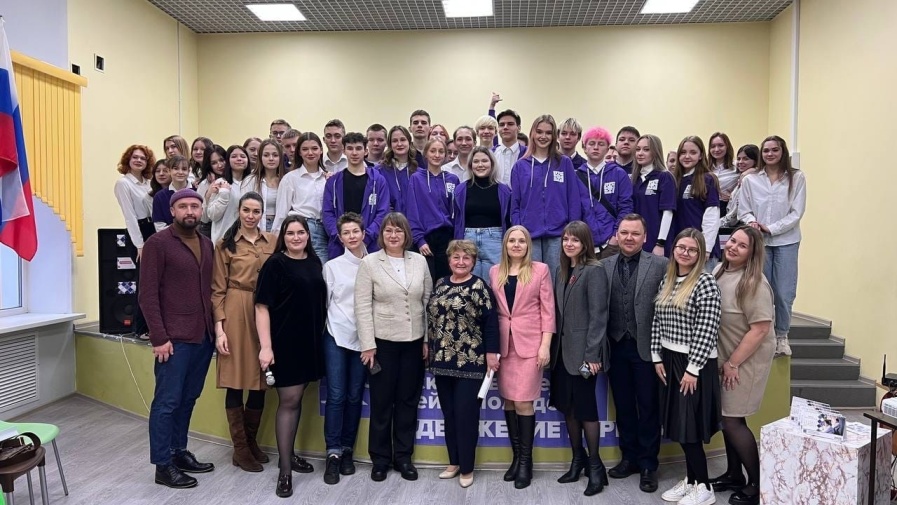